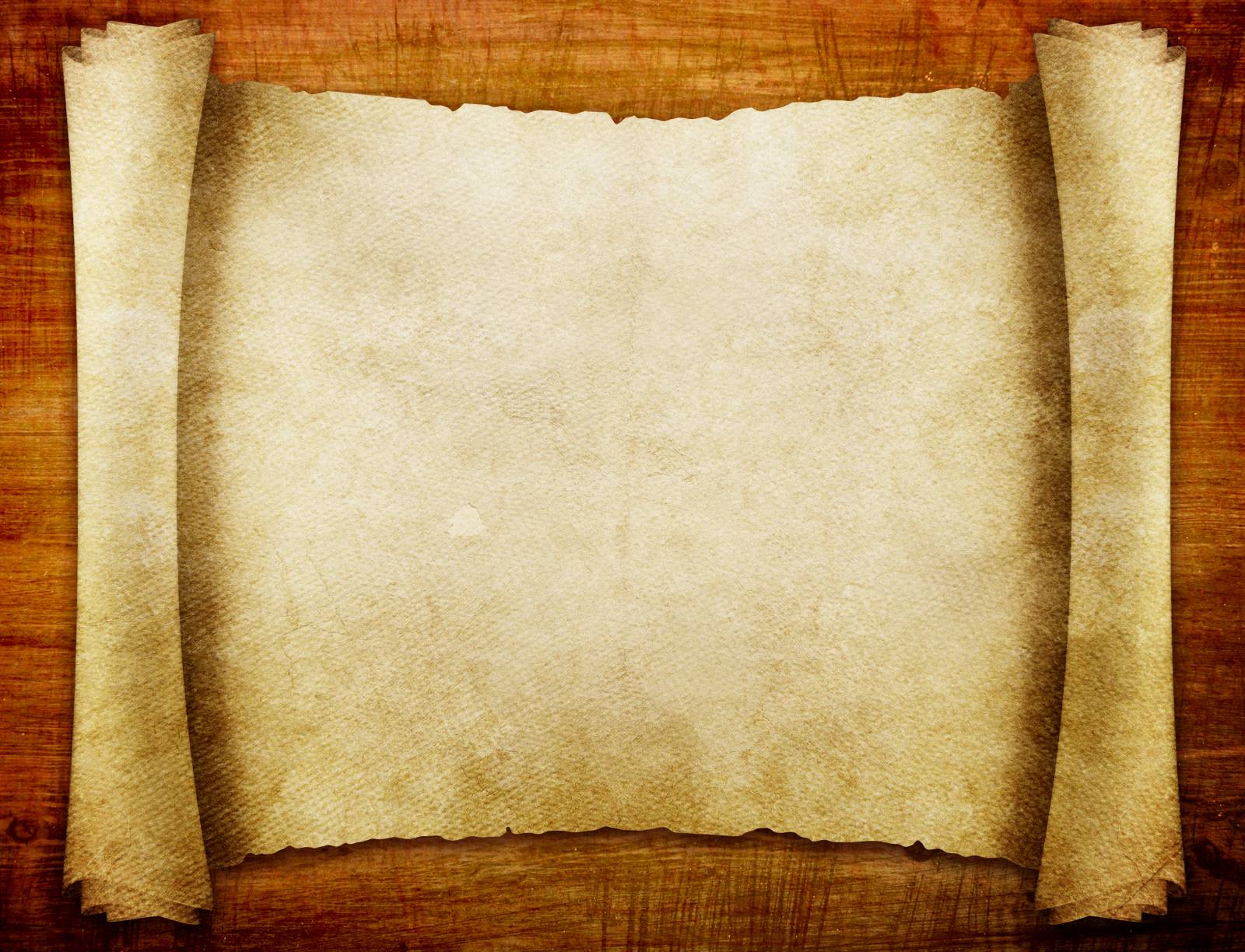 Филиал МАОУ «Аксаринская СОШ»
«Плехановская СОШ»
Краеведческий   музей
«Живая память»
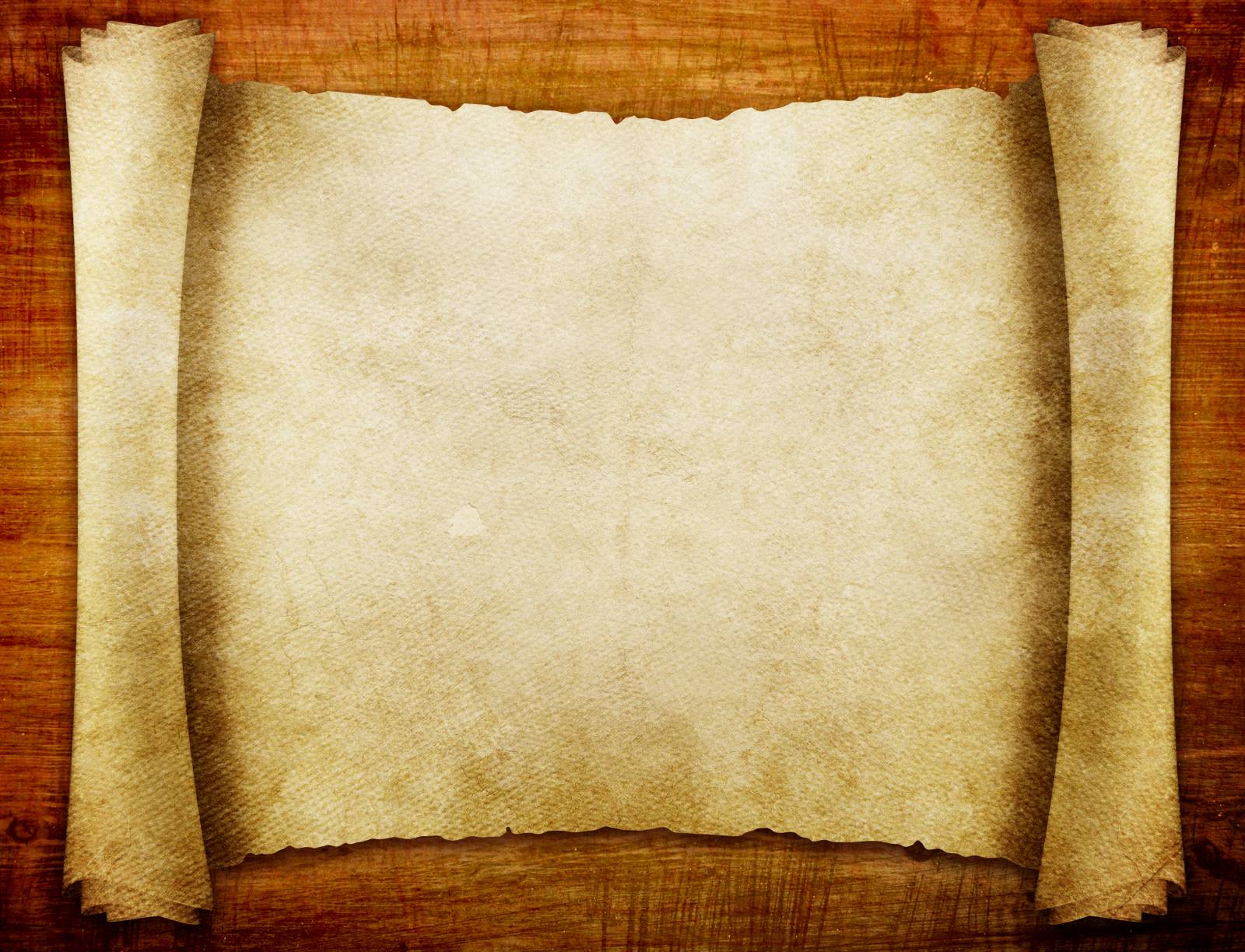 Дата основания музея
«Живая память»:
20 мая 2010 года
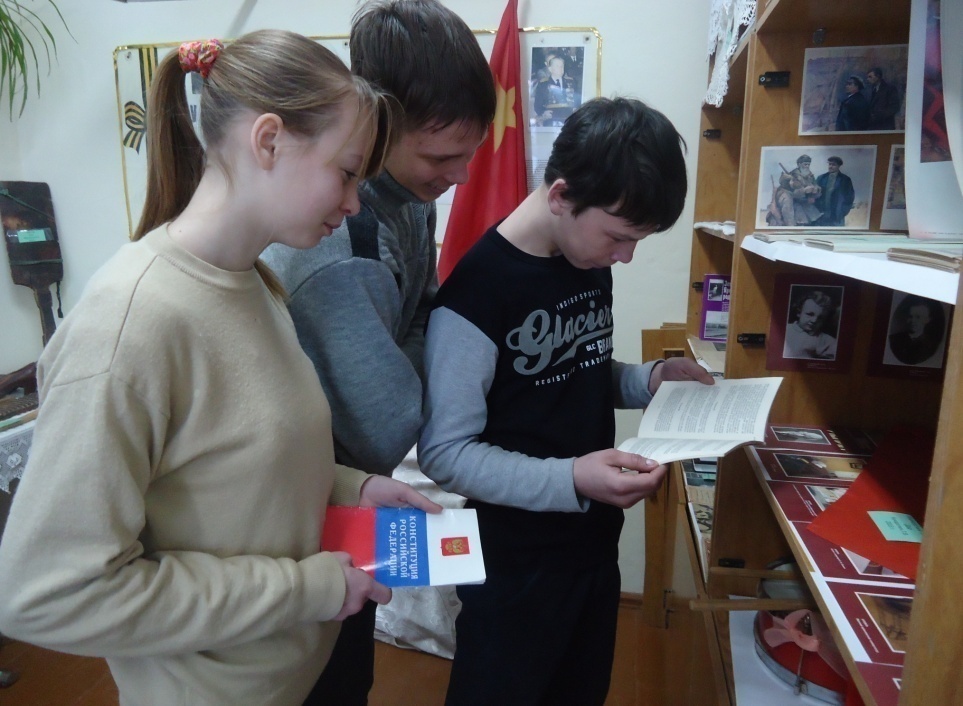 Музей используется в образовательном
 процессе.
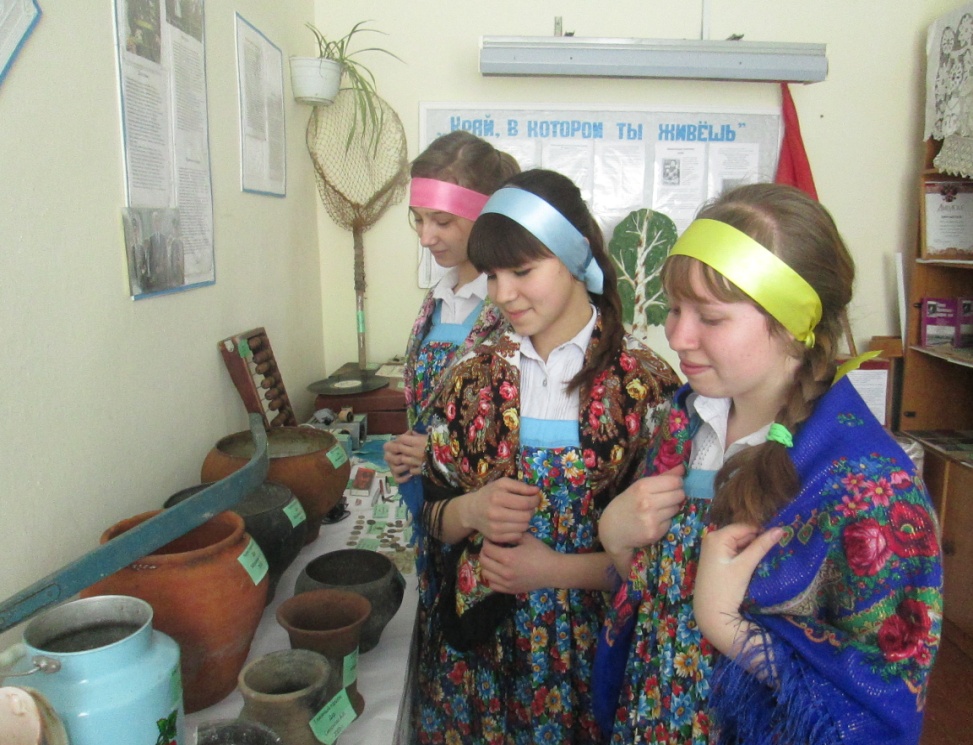 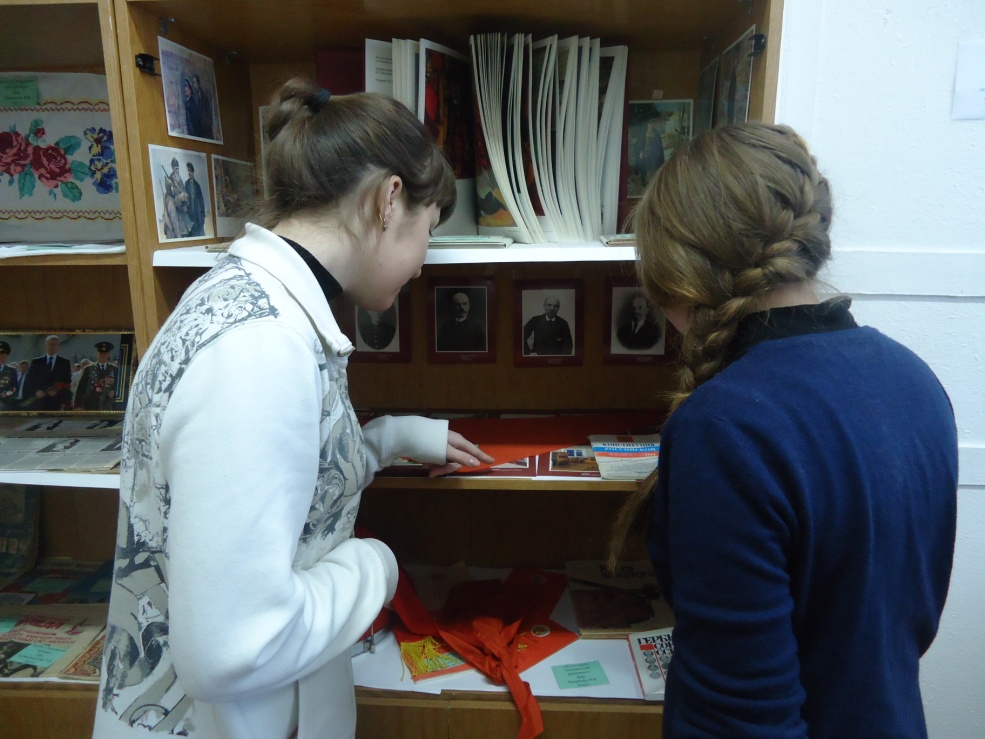 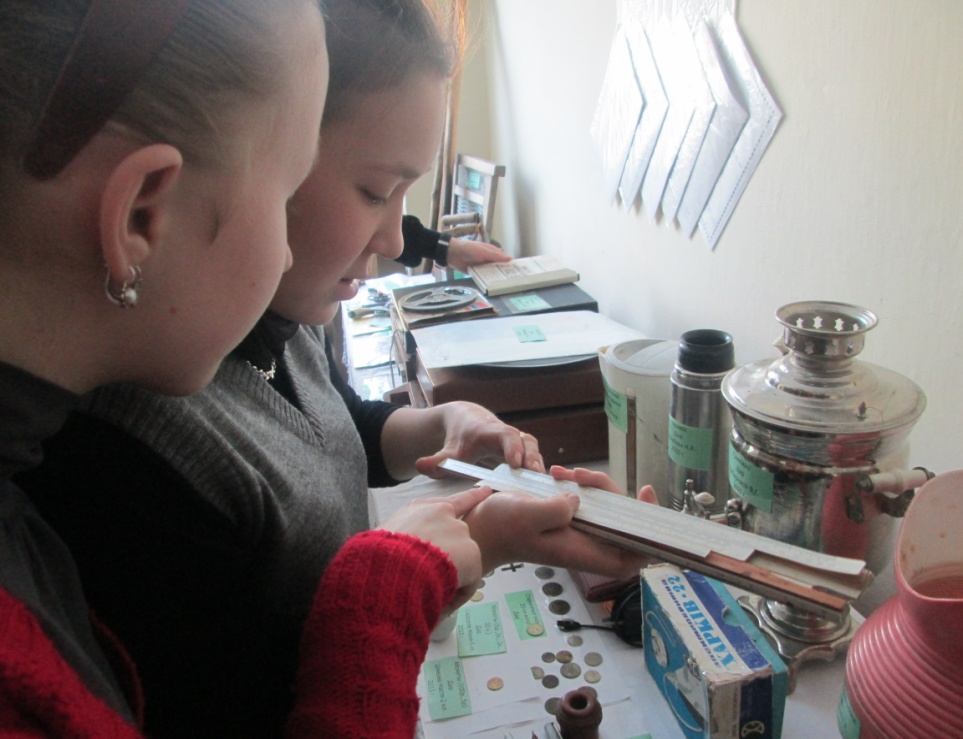 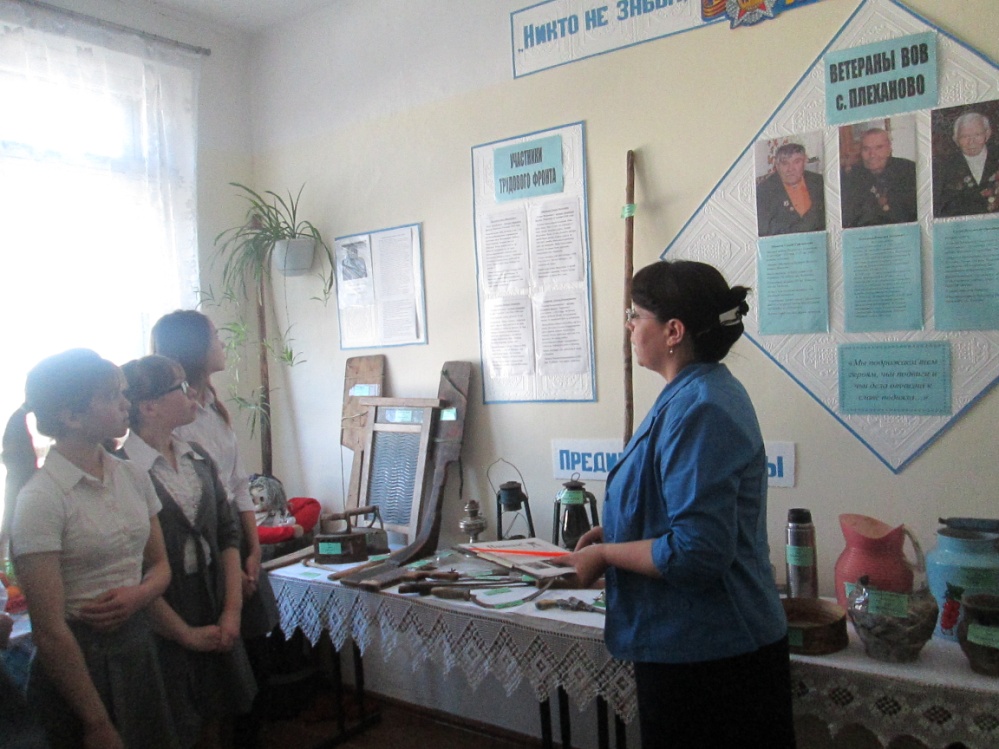 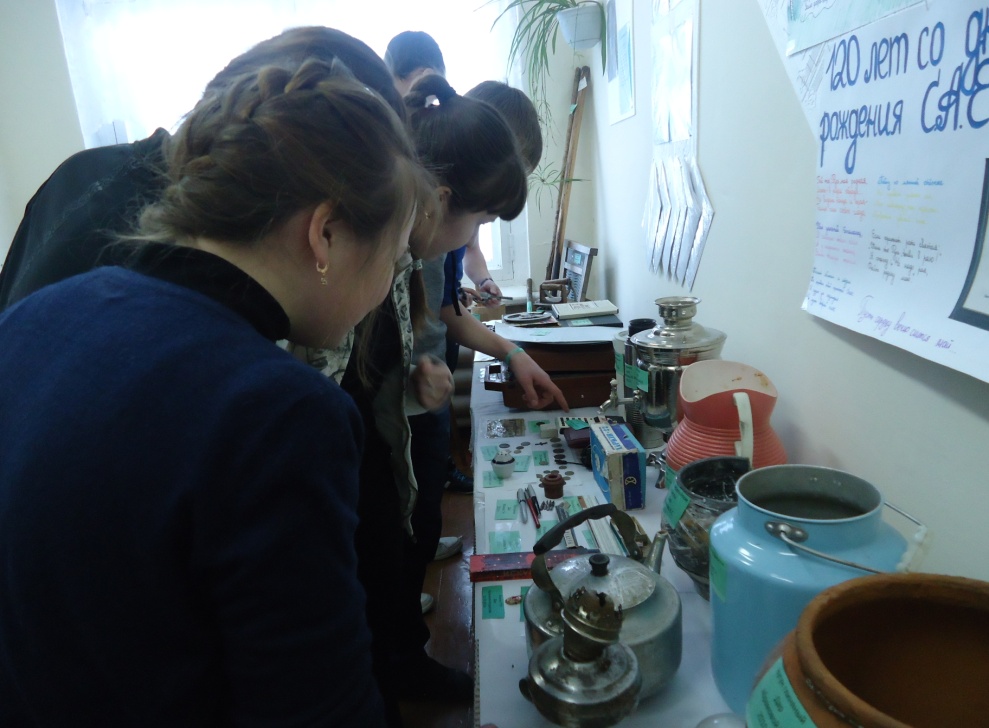 Проводится экскурсионная, 
просветительская, методическая 
работа.
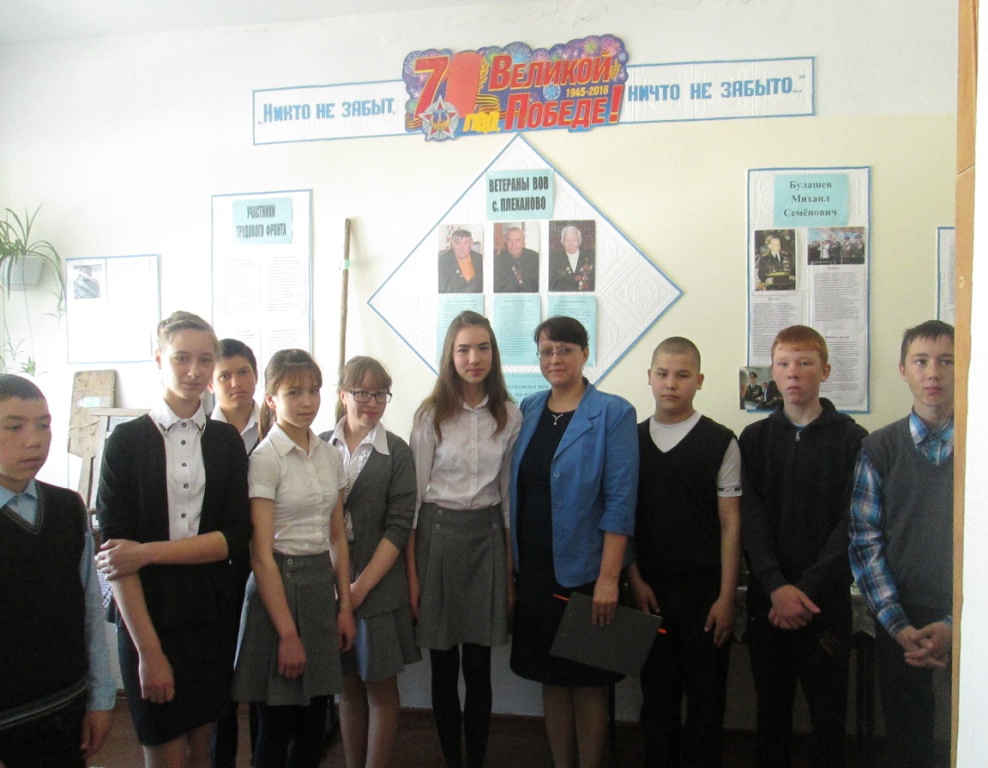 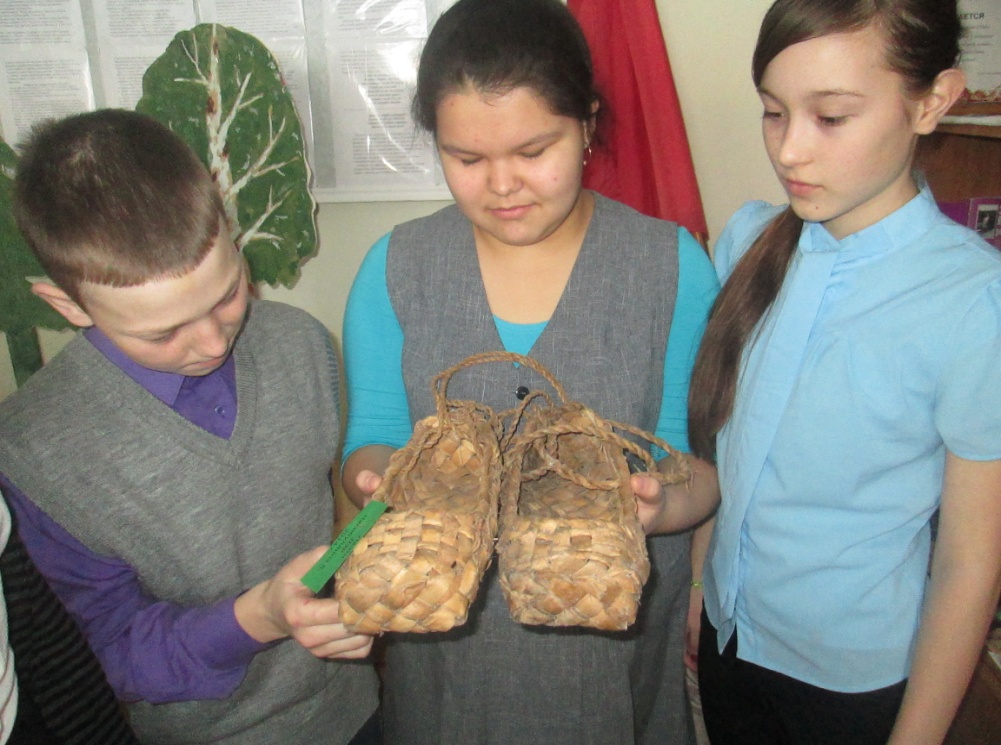 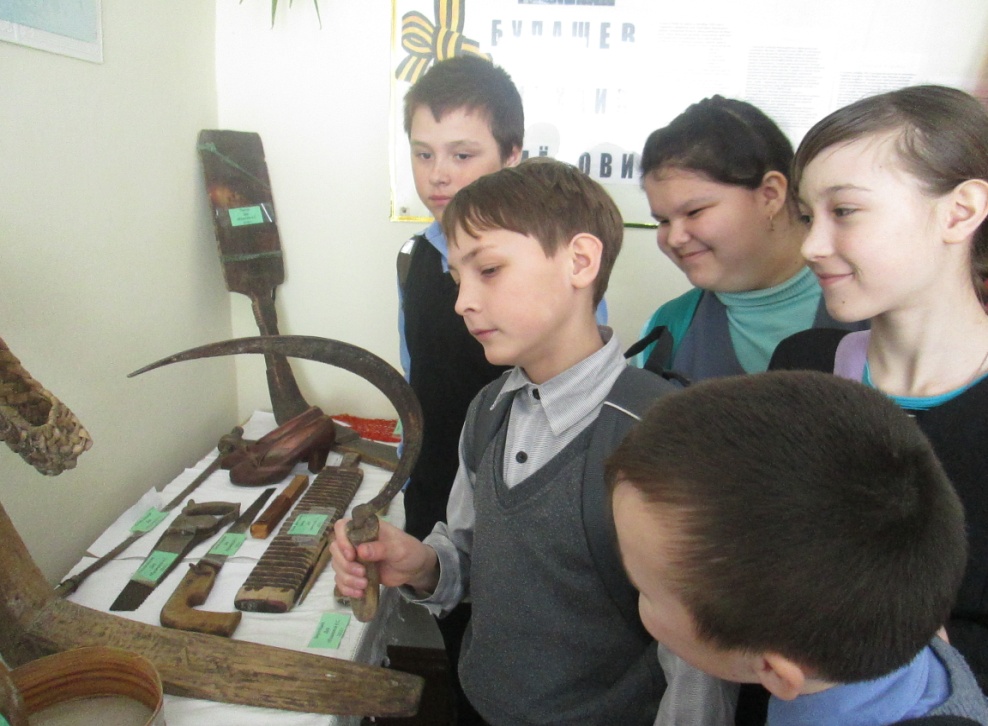 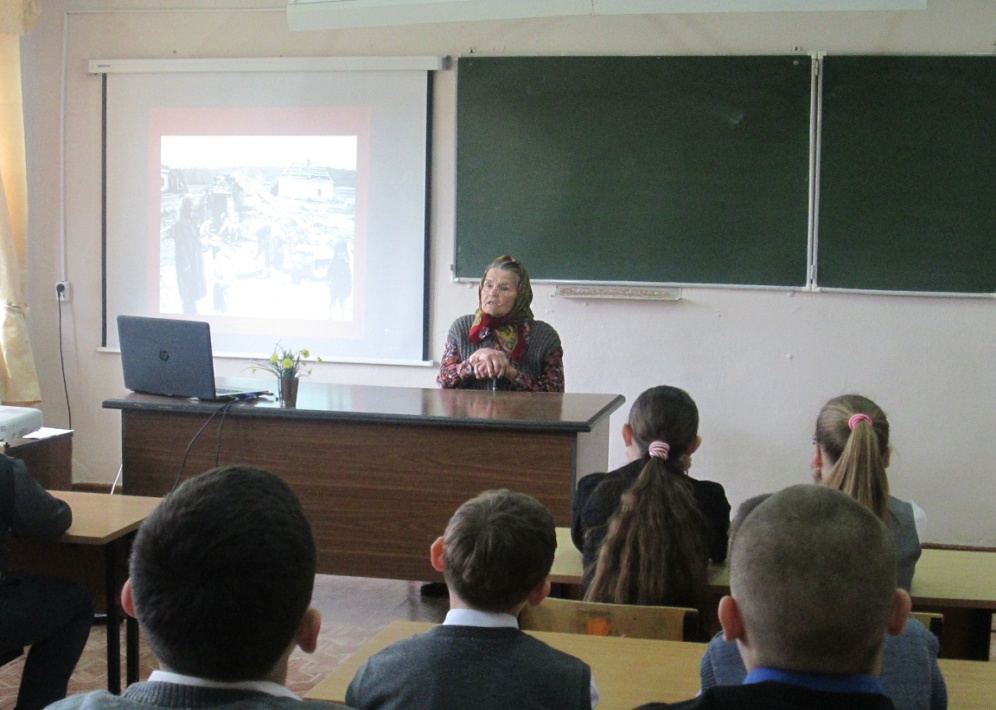 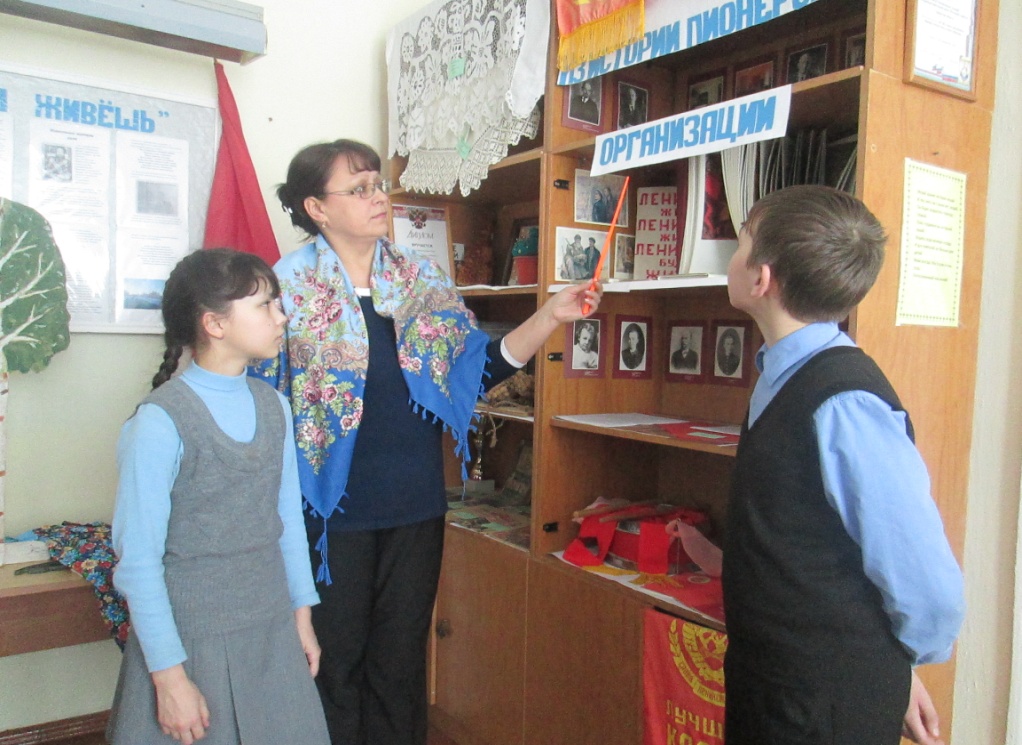 Музей используется
 и для внеурочной
 деятельности.
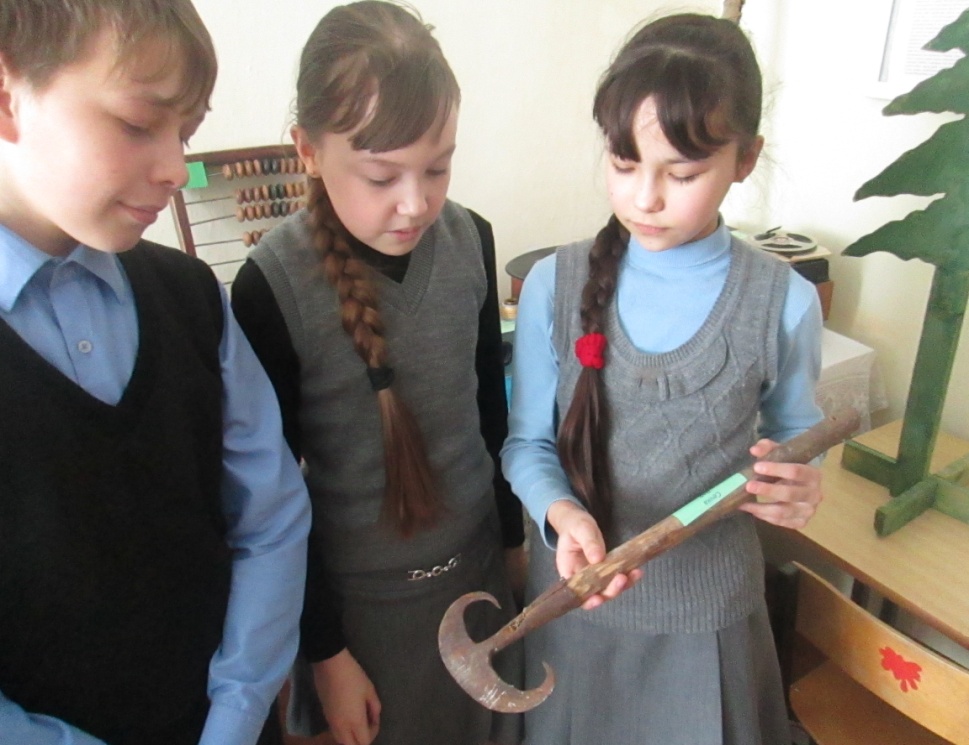 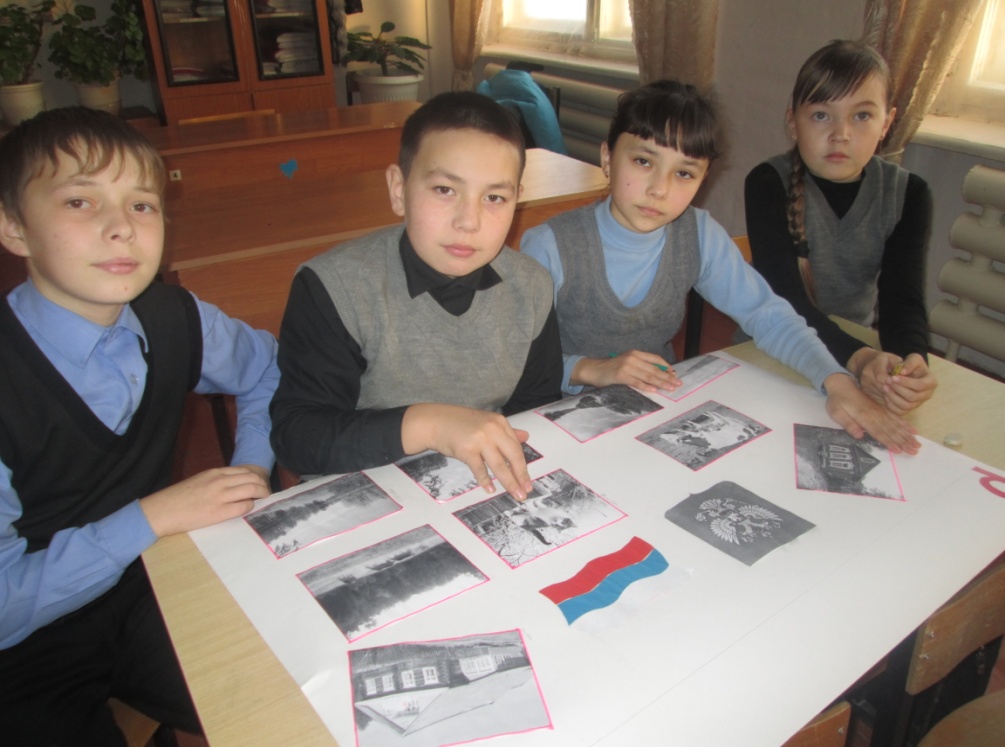 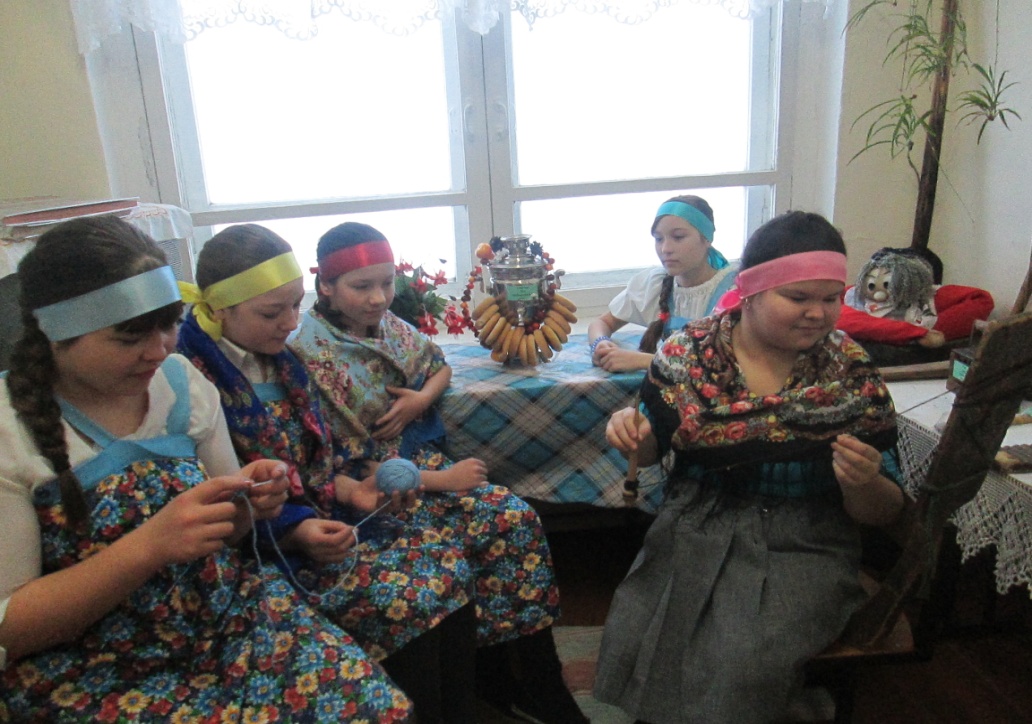 В музее проводятся   трансформированные уроки, внеклассные мероприятия.
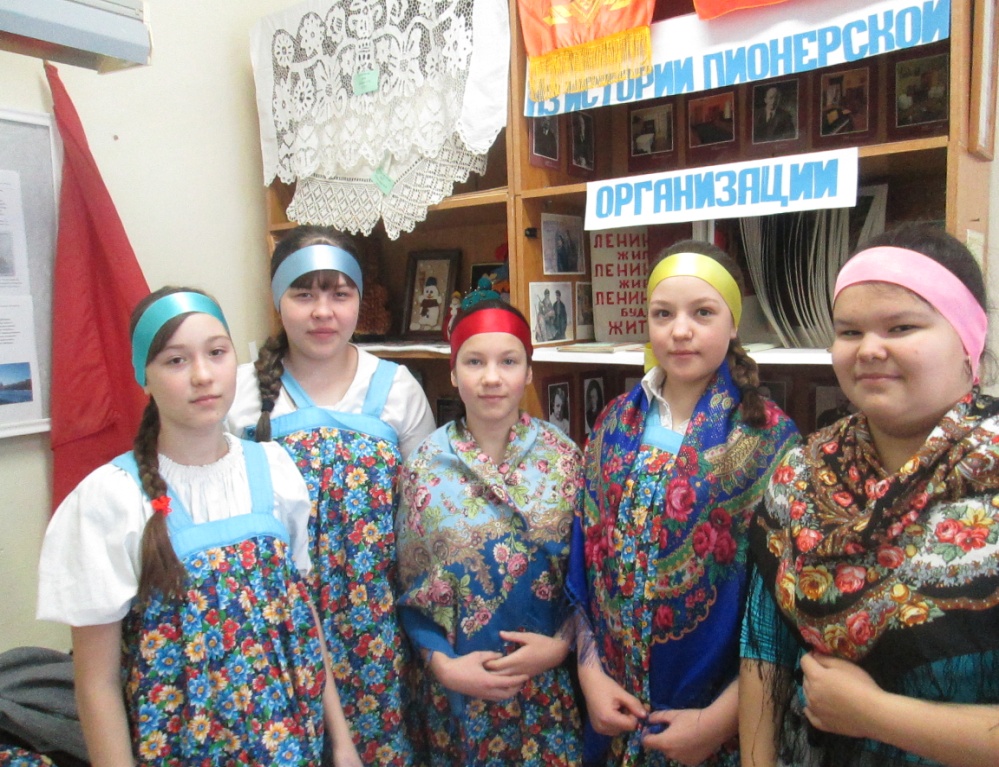 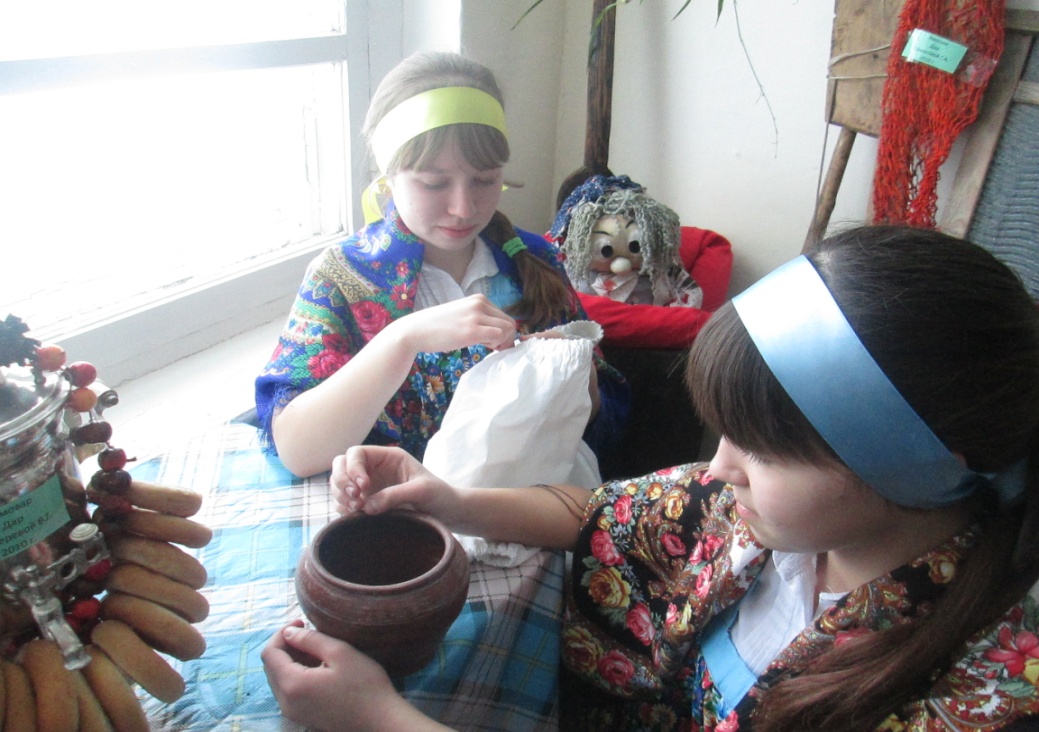 Предметы старины
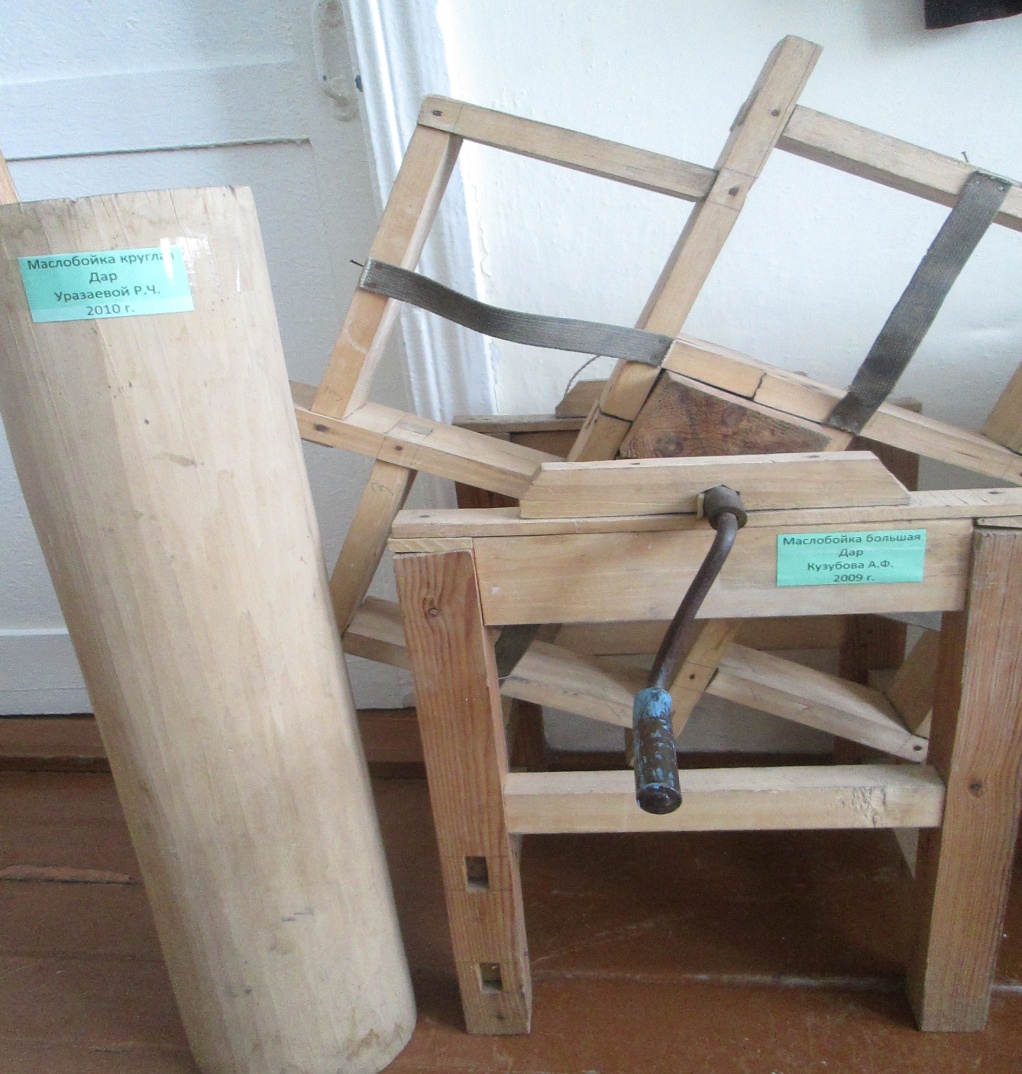 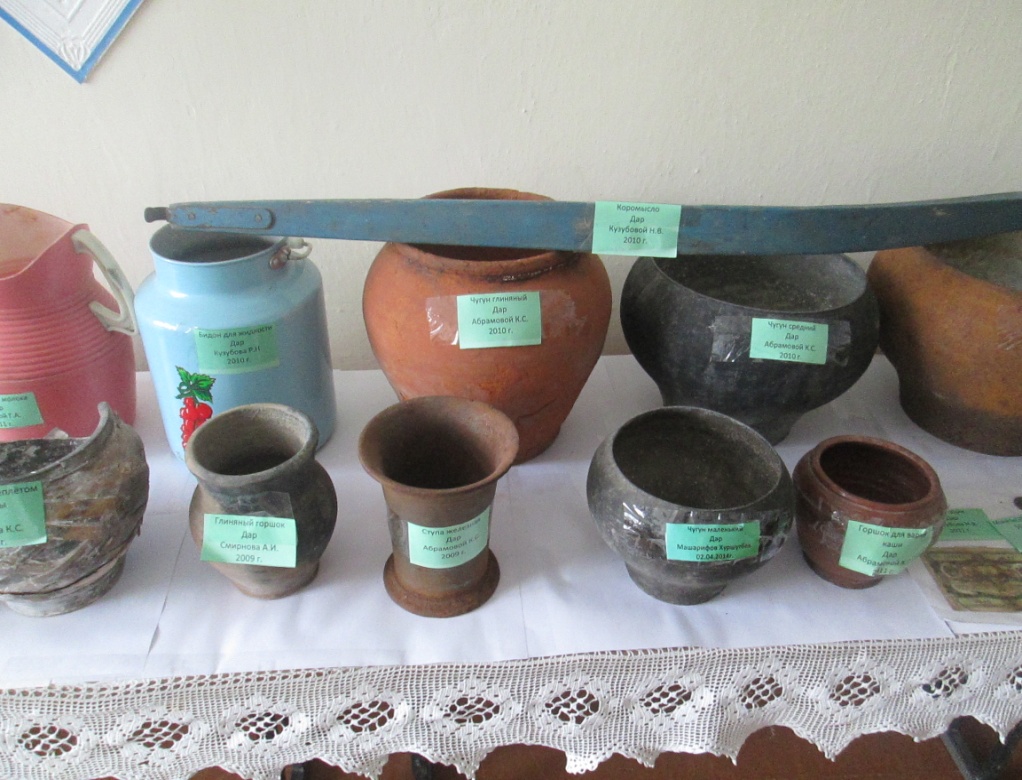 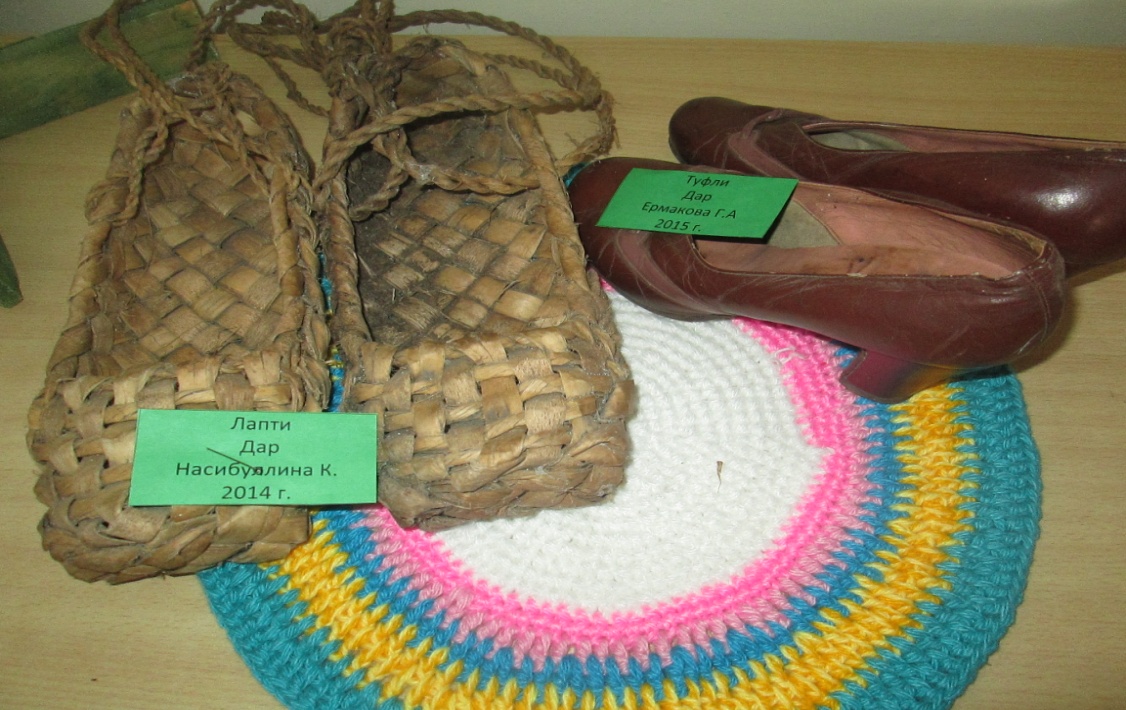 Предметыстарины
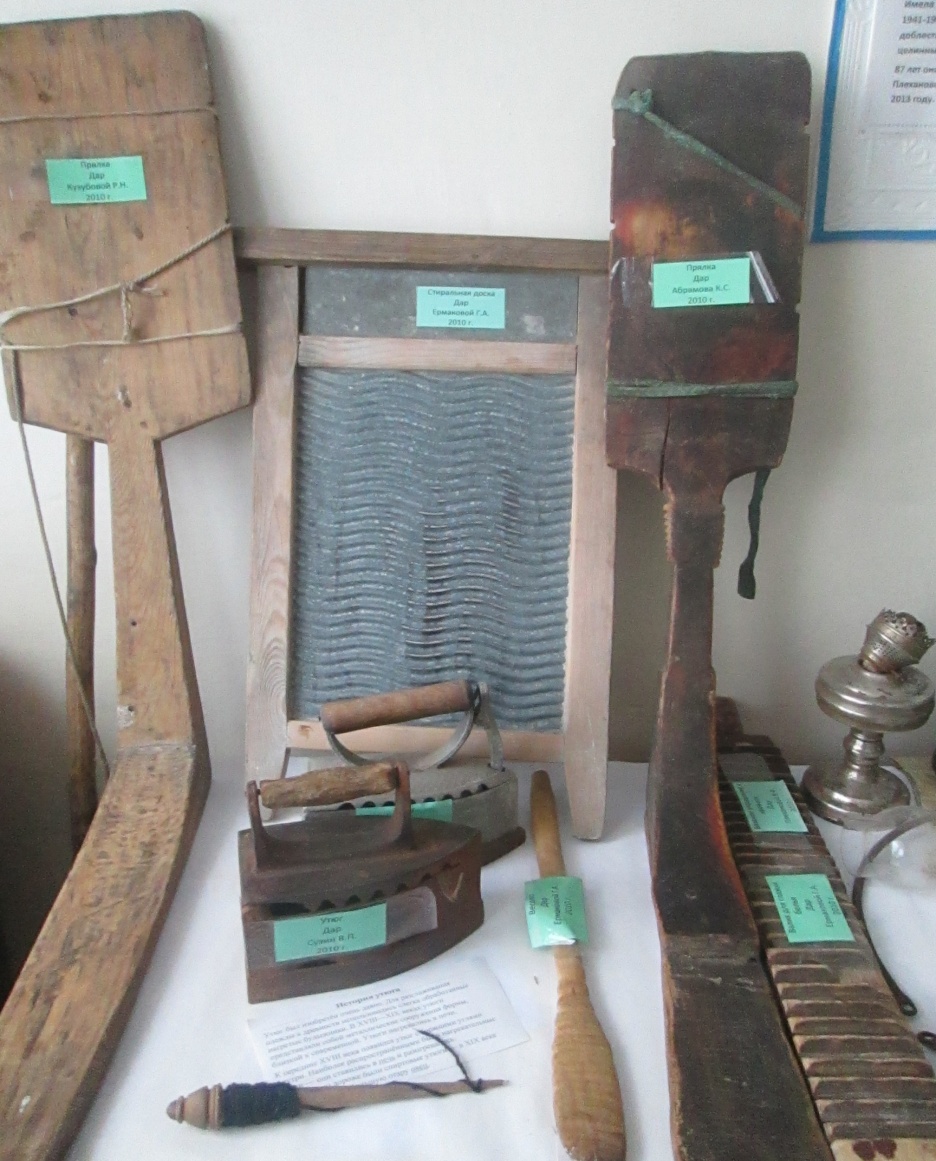 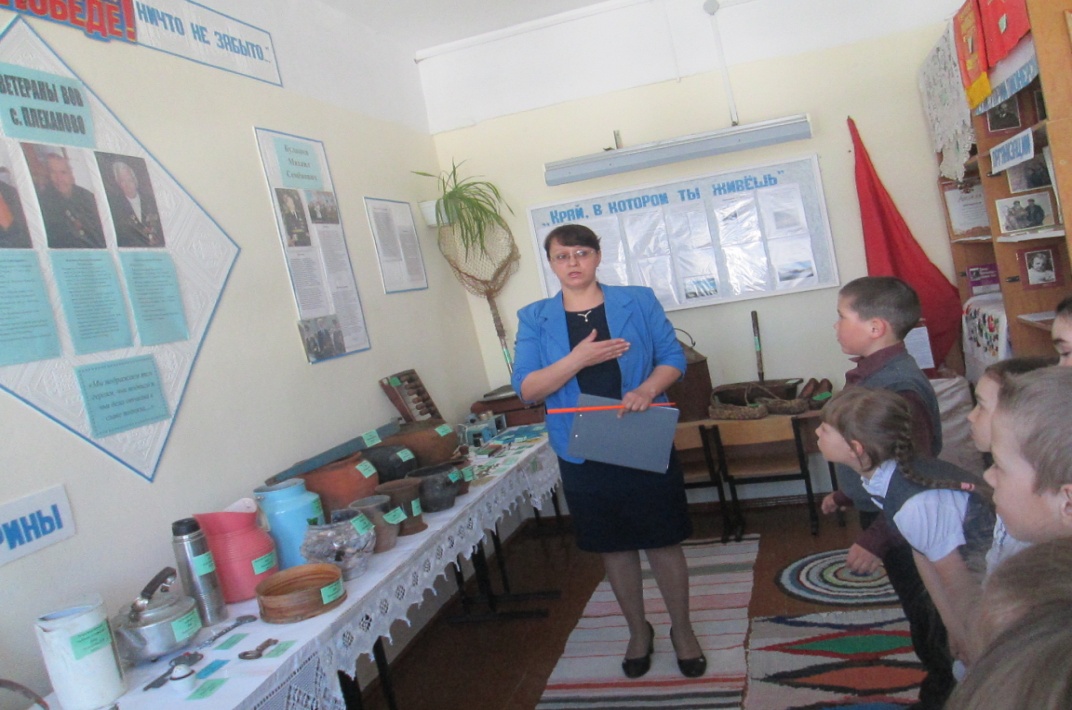 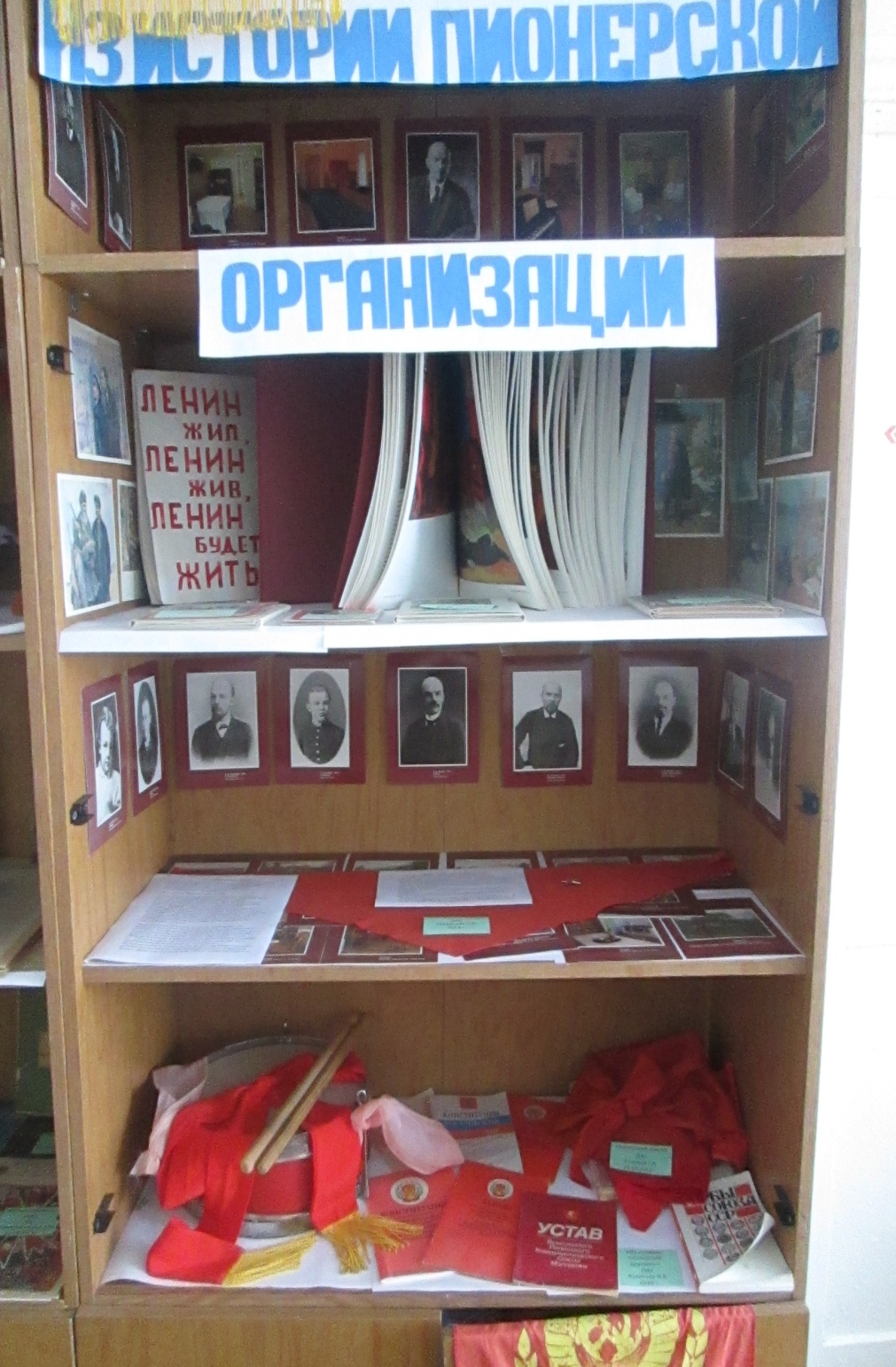 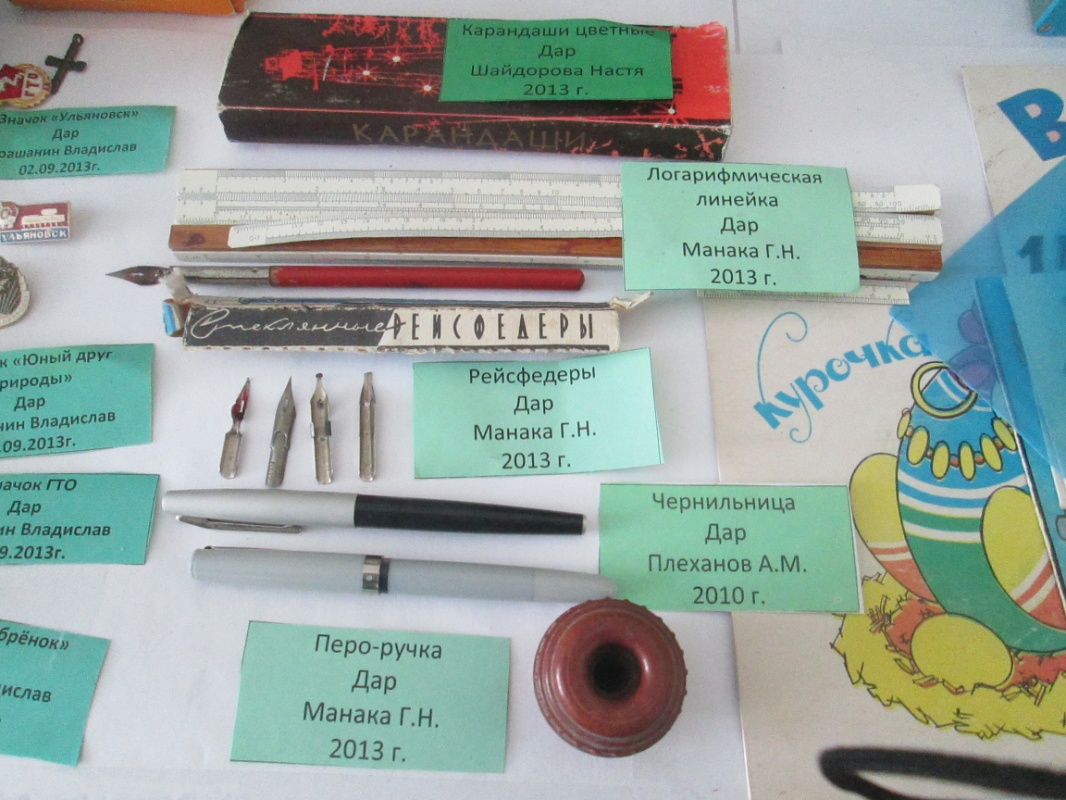 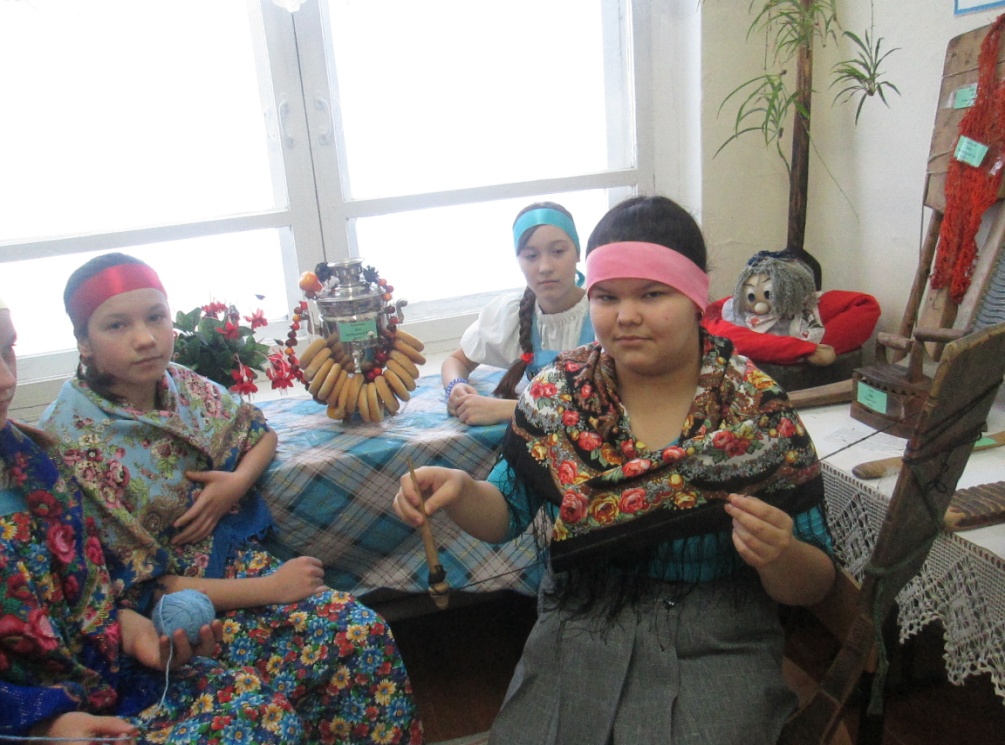 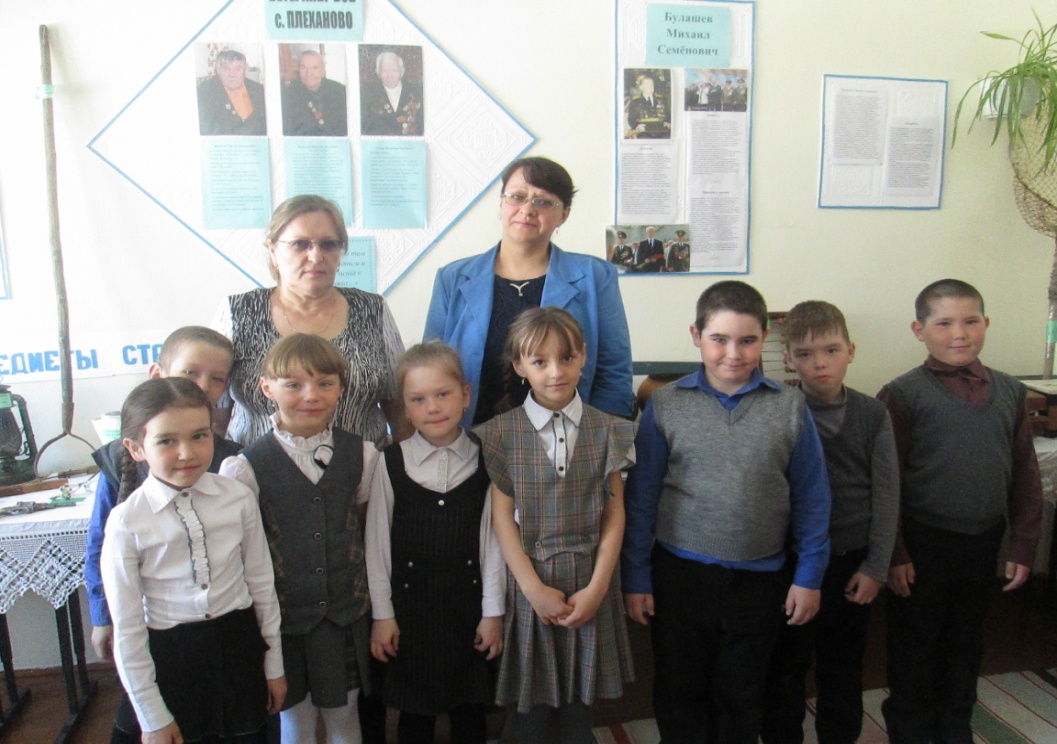 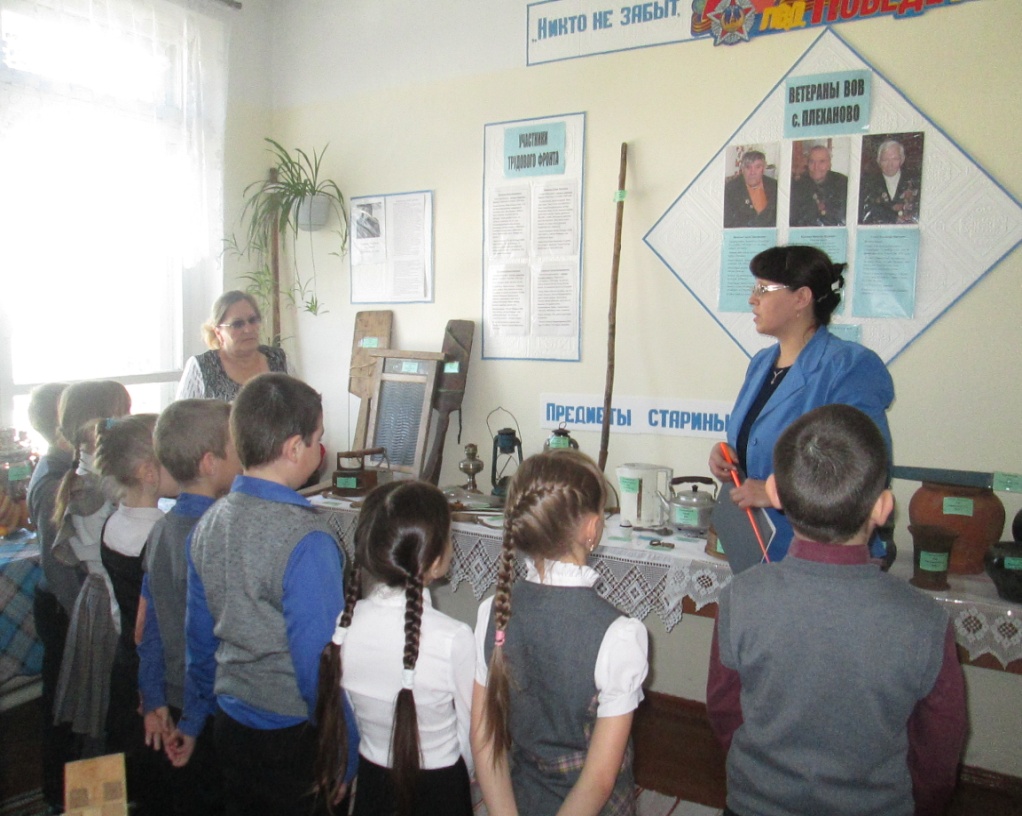 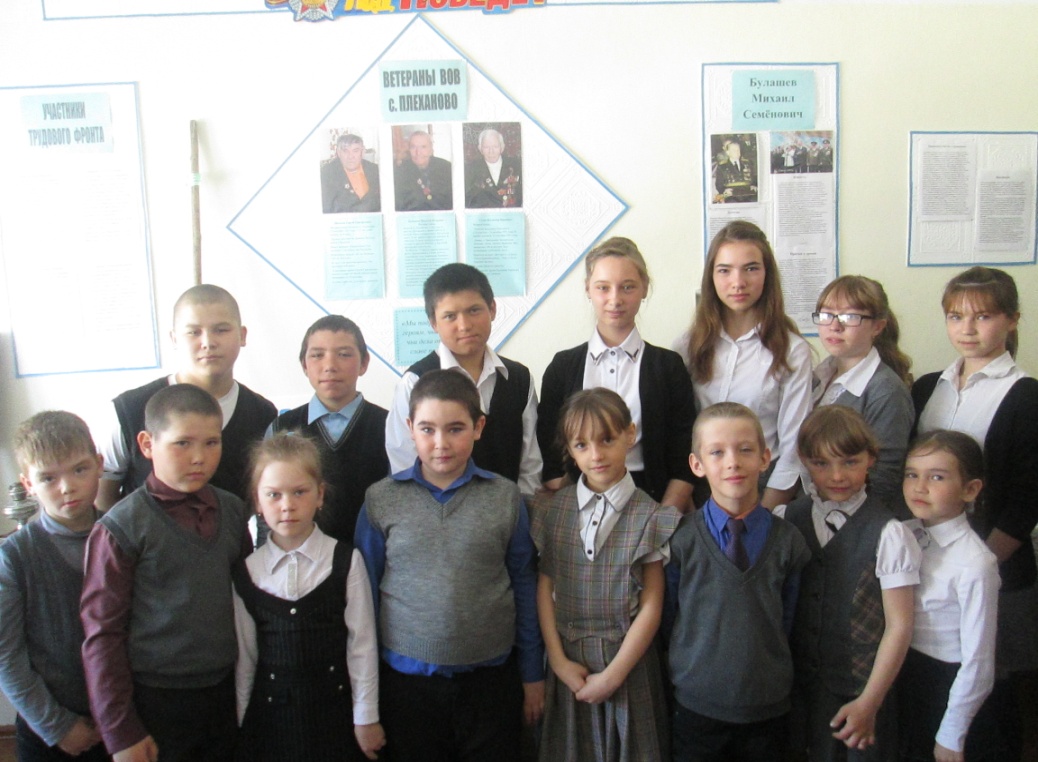 Спасибо за внимание!